Goal: Build better relationships through more effective, engaging, and efficient communications
ACTUALIZED BY:
GUIDING PRINCIPLES
Branded, personalized messaging 
Compelling, audience-resonant content
Branded, accessible and refined visual presentation
University-wide coordination in electronic communiqués 
Streaming from CRM a single, accurate, curated, and managed source of data for all constituent groups
To provide performance data that informs our understanding of communications to all constituents to analyze and continually improve
Maintain data integrity
Balance access with risk reduction
Promote a culture of collaboration
Consistent brand expression
Governance and guardrails
Maximize usability and product adoption
Top Findings and Recommendations (SPE)
01  OVERVIEW
02  CURRENT STATE
03 CHANGE & V2MOM
04  RECOMMEND
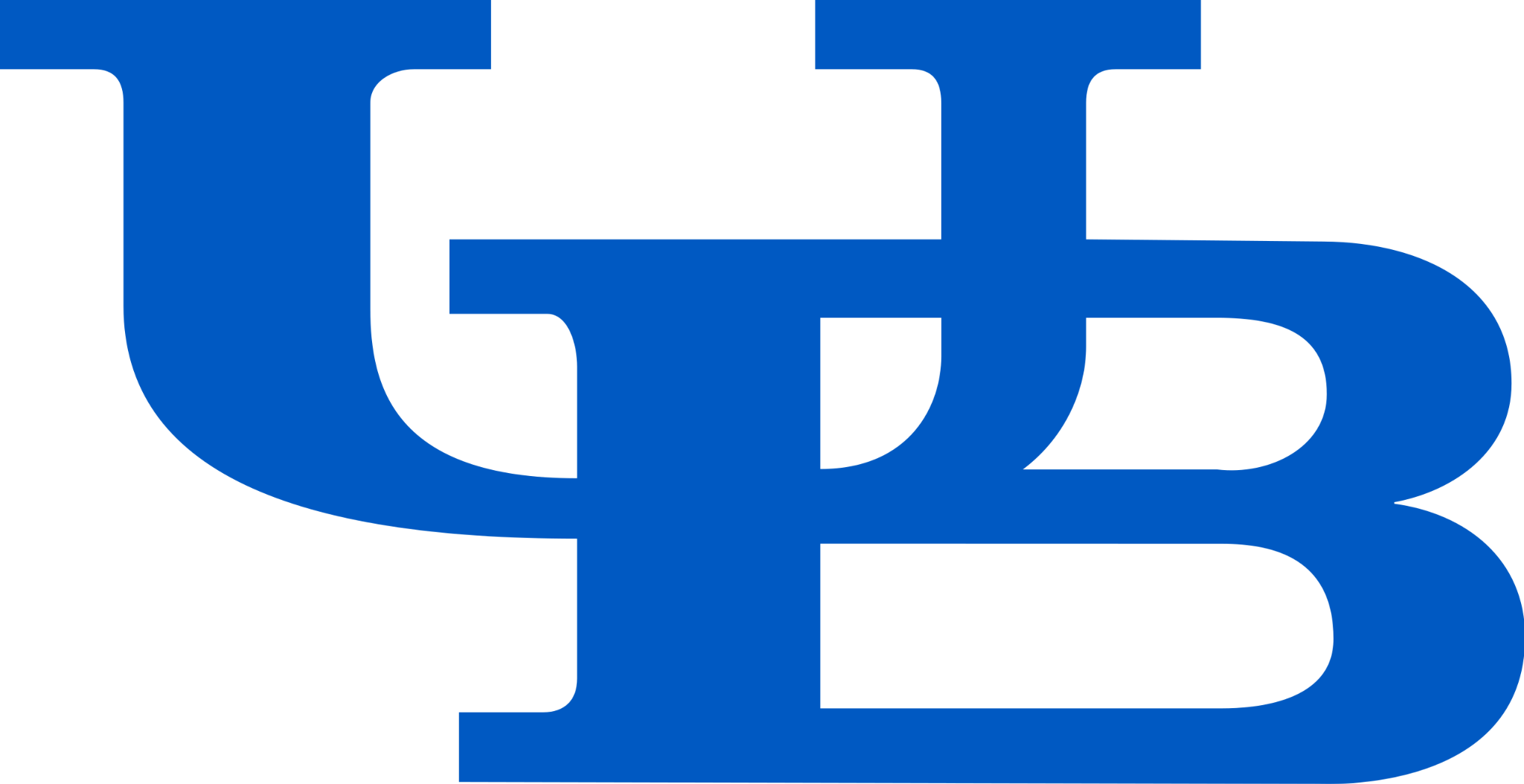 Key Issues and Findings
Solution Themes and Recommendations
Governance and Change Management
As new systems have been implemented, data access has been decided on an individual system basis vs. in relation to the ecosystem. Staff and faculty need to feel a part of the rollout of new systems.
Strengthen Data Governance
Review access to data attributes across systems through the lens of FERPA. Create a strategy to centralize communications across the university as Marketing Cloud comes online.
People
Focus on Constituent-centric Experiences
Make it easier for students and faculty to understand and complete tasks, in a simplified, engaging and interactive way. Allow all members of the UB community to connect with one another for richer experiences.
Campus-wide Collaboration
Student issues are “thrown over the wall” from one department to another without visibility into the resolution. Cases are treated as individual issues instead of a multi-faceted problem that requires multiple departments.
People
Prioritize Human Centered Change Management
Identify change champions, communicate proactively, visibly request and respond to feedback, and prioritize training and enablement. Establish a change management team with representation from all units.
Siloed, Disparate Systems
Data is siloed and processes are disjointed as individual schools and departments have developed their own homegrown systems for specific purposes and defined business processes exclusive of the broader experience.
Technology
Unified Constituent Record
Bring together all the relevant data attributes for constituents so that faculty and staff have the information they need to best serve and support. Align on expanded shared data across business processes and departments.
Lack of Data Visibility
Staff and faculty spend unnecessary time to orient themselves during each interaction with a student because they cannot see all the information they need in one place. Students provide the same information multiple times.
Technology
Campus-wide, Collaborative Case Management
Leverage the native features of Salesforce to ensure that issues can be solved efficiently. Surface all of the necessary information to a support person to streamline the interaction and capture the exchange for future reference.
Duplicate, Generic Emails
The majority of communications to UB constituents are done via email, which are uncoordinated and lack personalization. Emails with the same content are sent out without UB’s advance knowledge due to lack of visibility and planning.
Process
Streamline Communications
Deliver personalized content to constituents at the right time. Reduce the overall number of emails sent, with dynamic content based upon the role of the recipient. Bring constituents clarity on actionable vs. informational communications.
Process
High-touch Student Support
When supporting students, UB staff and faculty provide individualized  attention, oftentimes in person. UB is proud of this special care but struggle with the high volumes and lack of automation.
[Speaker Notes: Speaker: Elle (support Kelly L)

More granular view of the key findings & recommendations.  

At a high level, there are a number of opportunities to bring together different departments to serve the needs of constituents in a more streamlined, constituent-centric way.
Data will be brought together, the number of systems in use will shrink and UB staff and faculty can collaborate and work together more effectively.]
CRM = Constituent Relationship Management
Education Cloud
Marketing Cloud
“The Mouth”
Mass emails and SMS (future)   
Individual/ dynamic journeys
Automated communications
Full and consistent brand control on all communications
Individualized communications reporting 
Artificial Intelligence: Email saturation and send times 
Distributed 1-1 sending
“The Heart” 
Constituent data management 
Collaborative tools/reporting 
Automation of processes
Fully-customizable (when necessary)
Extensibility of uses cases through AppExchange apps (e.g. calendaring) 
Marketing and Communication*Salesforce acquired Exact Target in 2014, turned it into Marketing Cloud
[Speaker Notes: Important to note here that these are two different platforms, did not evolve together. Different code bases, different functionality, different mission. Salesforce as a CRM, has been growing and evolving since 2000. In 2014, Salesforce decided to purchase Exact Target, which was built completely differently, this was in the spirit of full success …]
Using EDU Cloud and MC together … TAKEAWAYS
Evolving alongside each other creates ‘amplifying effect’
Marketing Cloud and Education Cloud are reliant on each other for mutual success: A strong EDU cloud with limited communication capabilities is like not using the overdrive gear on your car … and vice versa. 
With highly-evolved Marketing Cloud capabilities, you can evaluate how ALL university communications can be more strategic, on brand, and streamlined (e.g., Operational Communications).
Since they are different platforms, the Marketing Cloud and EDU Cloud roadmaps will look different and require different skill sets to manage -- leadership should focus on University-wide, holistic success when evaluating both tracks 
Salesforce’s product names make things confusing. I recommend referring to CRM as the university-wide approach to relating with constituents. EDU cloud and Marketing Cloud are the tools you use to achieve this
Using EDU Cloud and MC together … TAKEAWAYS
Evolving alongside each other creates ‘amplifying effect’
Marketing Cloud and Education Cloud are reliant on each other for mutual success: A strong EDU cloud with limited communication capabilities is like not using the overdrive gear on your car … and vice versa. 
With highly-evolved Marketing Cloud capabilities, you can evaluate how ALL university communications can be more strategic, on brand, and streamlined (e.g., Operational Communications). 
Since they are different platforms, the Marketing Cloud and EDU Cloud roadmaps will look different and require different skill sets to manage -- leadership should focus on University-wide, holistic success when evaluating both tracks 
Salesforce’s product names make things confusing. I recommend referring to CRM as the university-wide approach to relating with constituents. EDU cloud and Marketing Cloud are the tools you use to achieve this
Using EDU Cloud and MC together … TAKEAWAYS
Evolving alongside each other creates ‘amplifying effect’
Marketing Cloud and Education Cloud are reliant on each other for mutual success: A strong EDU cloud with limited communication capabilities is like not using the overdrive gear on your car … and vice versa. 
With highly-evolved Marketing Cloud capabilities, you can evaluate how ALL university communications can be more strategic, on brand, and streamlined (e.g., Operational Communications).
Since they are different platforms, the Marketing Cloud and EDU Cloud roadmaps will look different and require different skill sets to manage -- leadership should focus on University-wide, holistic success when evaluating both tracks 
Salesforce’s product names make things confusing. I recommend referring to CRM as the university-wide approach to relating with constituents. EDU cloud and Marketing Cloud are the tools you use to achieve this
Using EDU Cloud and MC together … TAKEAWAYS
Evolving alongside each other creates ‘amplifying effect’
Marketing Cloud and Education Cloud are reliant on each other for mutual success: A strong EDU cloud with limited communication capabilities is like not using the overdrive gear on your car … and vice versa. 
With highly-evolved Marketing Cloud capabilities, you can evaluate how ALL university communications can be more strategic, on brand, and streamlined (e.g., Operational Communications).
Since they are different platforms, the Marketing Cloud and EDU Cloud roadmaps will look different and require different skill sets to manage -- leadership should focus on University-wide, holistic success when evaluating both tracks 
Salesforce’s product names make things confusing. I recommend referring to CRM as the university-wide approach to relating with constituents. EDU cloud and Marketing Cloud are the tools you use to achieve this